ATAXIA HACKS
By Charlotte DePew
My Story
Diagnosed 1998
Friedreich’s ataxia (recessive)
Feared loss of retirement
Afraid to share with anyone
Grieving Stages
Shock, denial, anger, bargaining,  depression, resolution

Significant others grieve w you

Resolution: 
Accepting that ataxia is progressive
It is what it is
You can still live life
DIALOG  IN  YOUR  HEAD
Distorted, Negative
“I can’t”

Can change over time

Ignore “What others may think”; you do not know others’ thoughts

Others admire your courage
TOOLS  for HEALING
Talk to someone about your loss, pain
Never hesitate to ask for help; MAKES OTHERS FEEL GOOD
Ataxia Support Group, new friend(s)
Learn about ataxia, e.g., www.ataxia.org/what-is/ataxia
Podcasts, self-help books, etc.
www.hiddenbrain.org  
Handicapped aides
Be proactive
Safety is priority
FEEL-GOOD  ACTIVITIES  & DO THEM
in the morning, plan a “feel-good” activity
Get out of the house
Tackle a procrastinated something
Call someone
Tidy up:  makeup, shave, dress for going out
TV: watch comedy over negative talk shows
Bedtime:  
Focus on what you do not want to loose
 What went well for the day; list them in prayer as thank you items
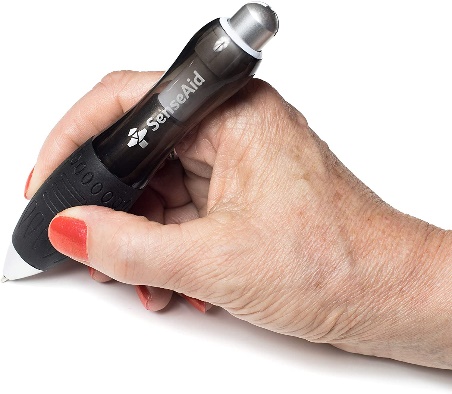 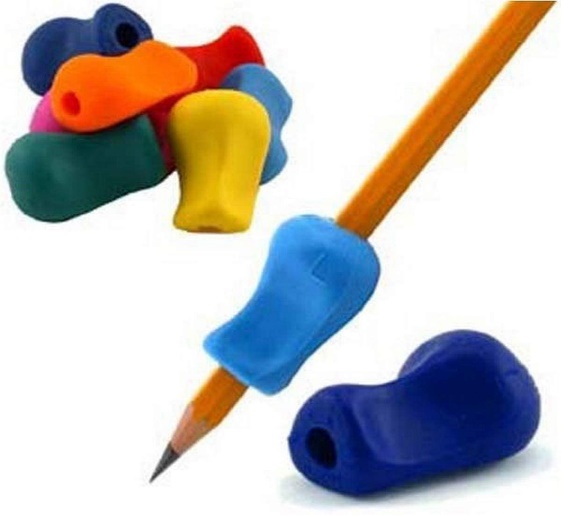 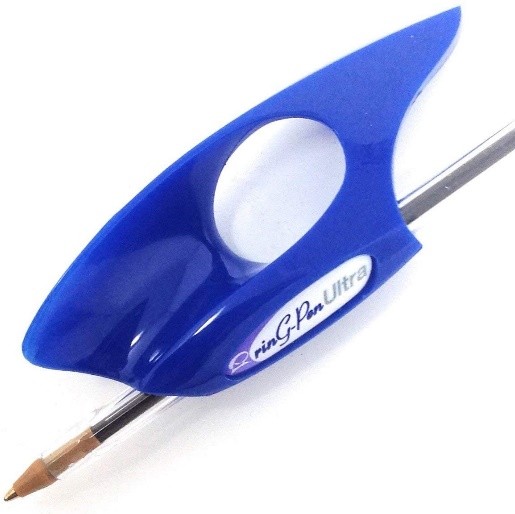 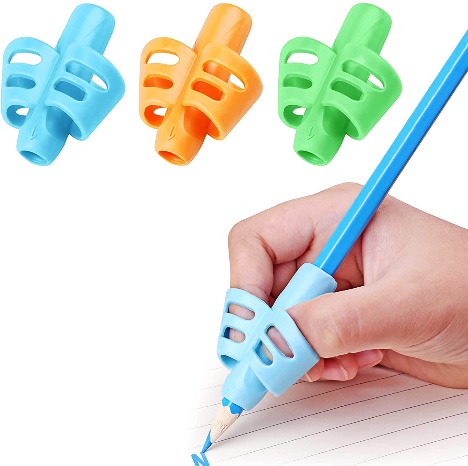 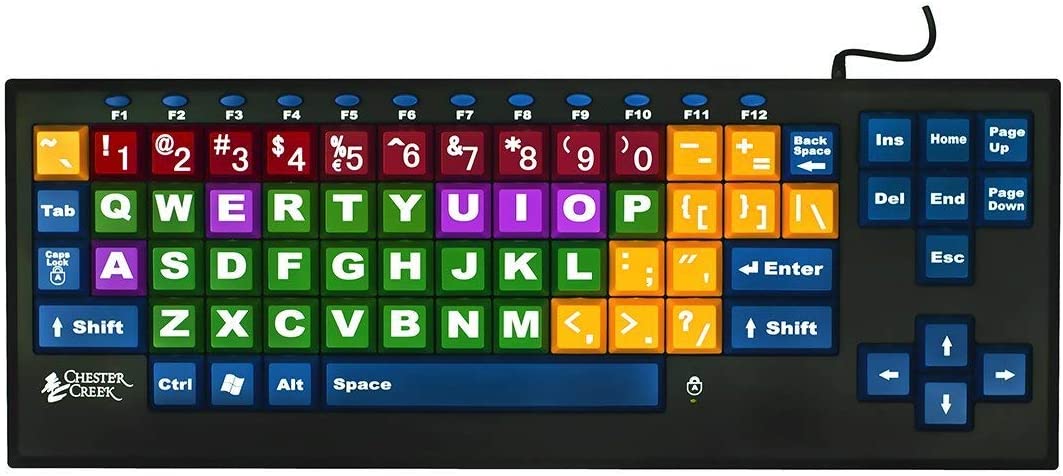 Odor-Lock Bags
Amazon.com
[Speaker Notes: Ataxians often have incontinence issues.  These bags come in different sizes.  After a week in my trash, there is still no odor, even during hot summer days.]
EATING OUT?
Ask kitchen to cut into bite-sized pieces
Ask to fill cups 1/2 to 2/3
Wine glass issues
Bring your accessories
REMEMBER
Safety #1 goal
Be proactive
Life is not what happens to you,
but how you react to it
[Speaker Notes: I prepared this primarily for those who are new to ataxia.
And I hope I answer questions submitted by you to NAF via email a few weeks back

Goal: no falls, no injury, make ataxia life less frustrating

Take action before you need an assistive device, it will be there when you need it
Accidents happen, you may need a W?C if you sprain your ankle, have]
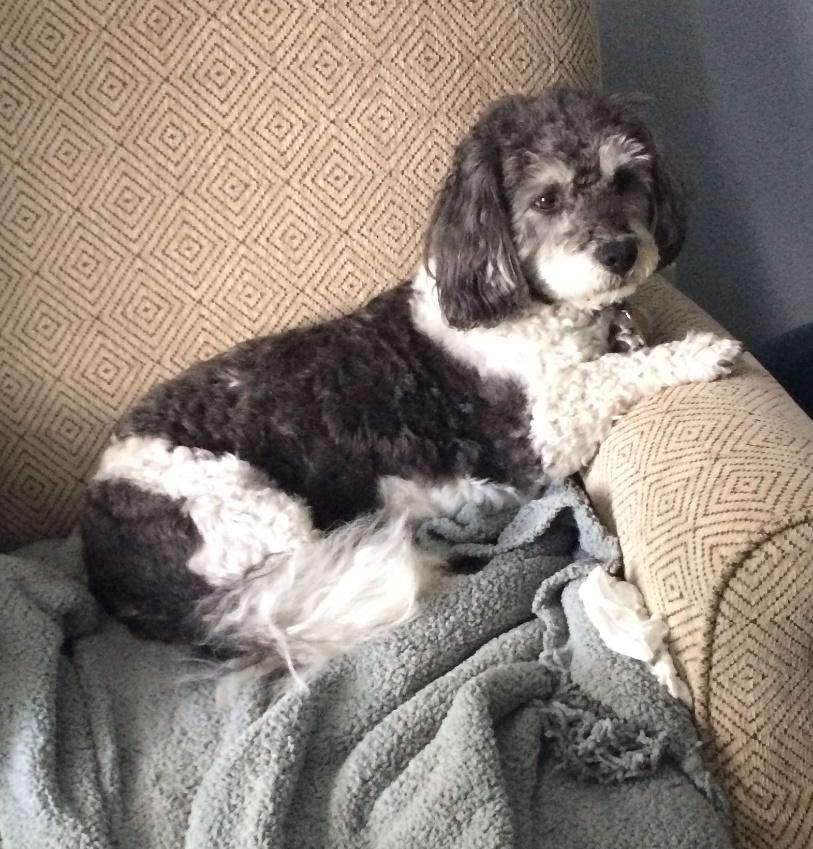